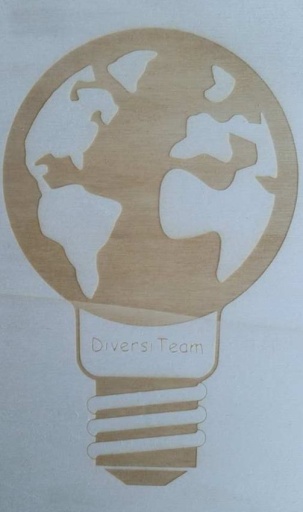 DIVERSITEAM PRÉSENTE :

LE MONT SAINT MICHEL ACCESSIBLE À TOUS
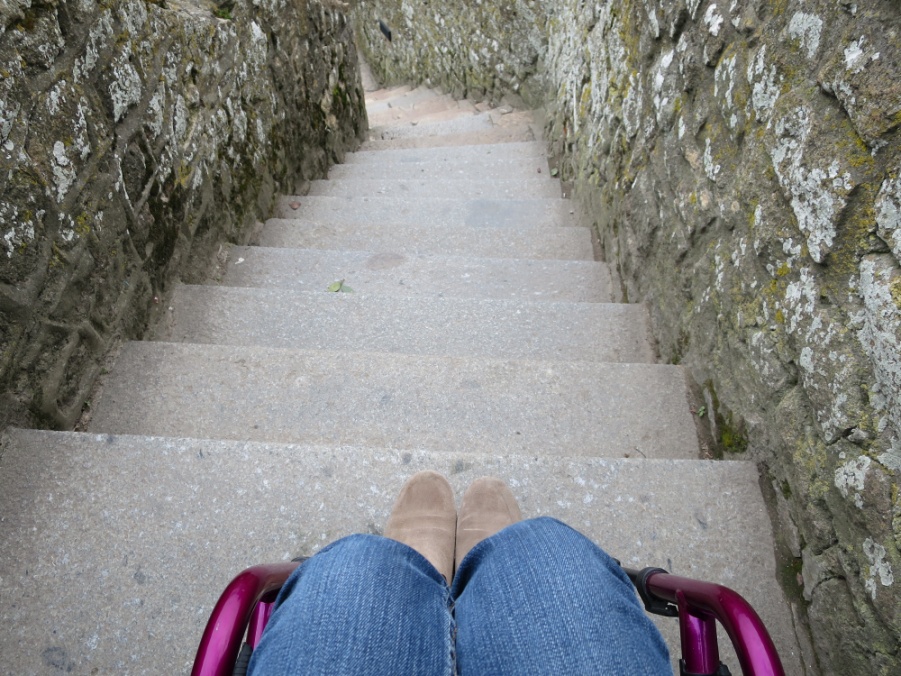 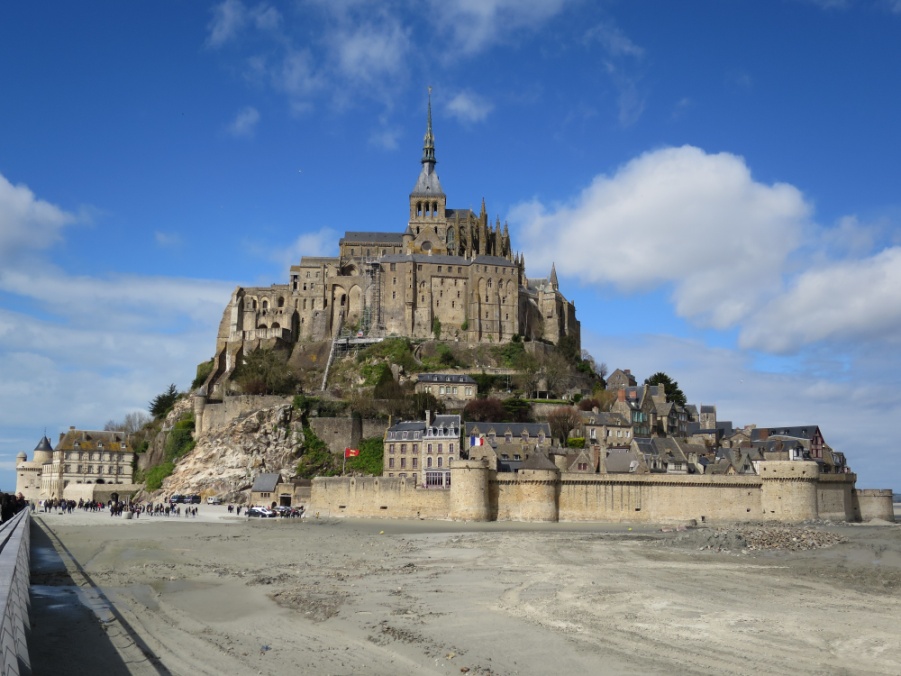 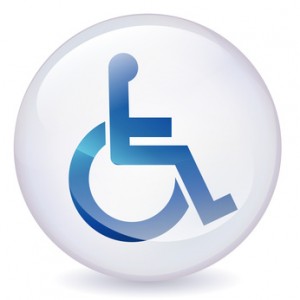 Puyuan LIN, Maroun SFEIR, Luc SIRIEYS, Charles WAHL, Zoé WEISZBERG, Wenyu YUAN
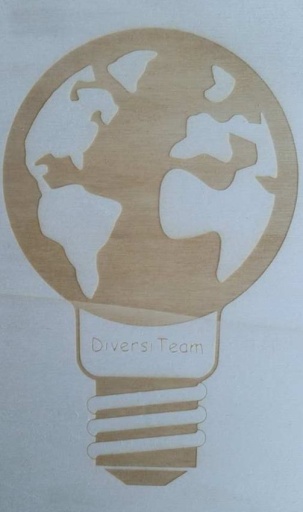 Présentation du concept
Location de fauteuils roulants
Accessibilité et liberté de visite
Confort d’utilisation et assistance
Plateforme de réservation en ligne
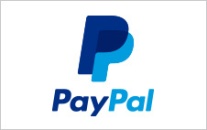 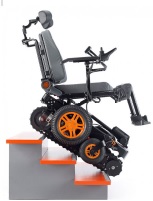 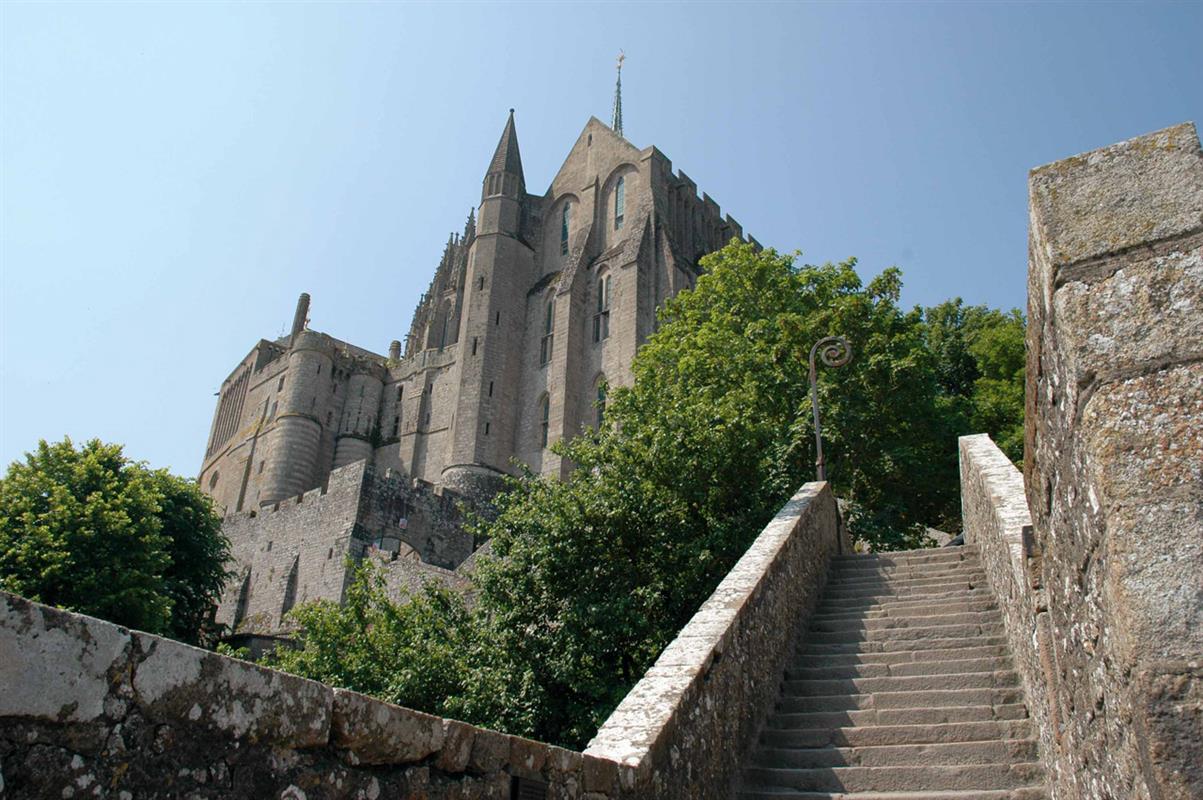 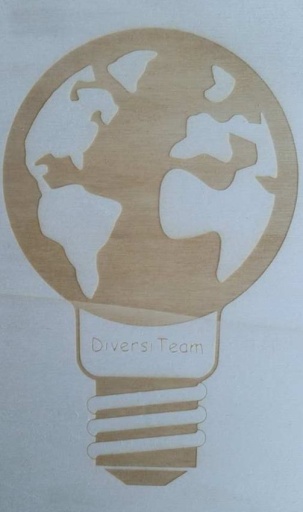 Modèle économique et financement du projet
Flux de revenus

 Location des fauteuils
 Après 1 an    Achat de 10 fauteuils
 Après 5 ans  Achat des 20 fauteuils